Le reporting avec Moodleuniquement avec des plugins disponibles depuis la base officielle
Luiggi Sansonetti
Edwiser Site Monitor
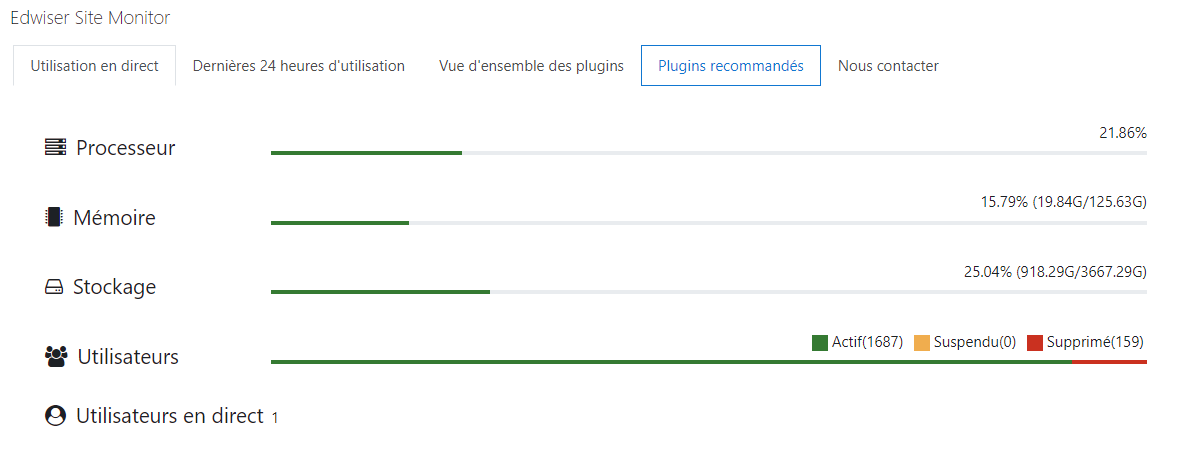 Edwiser Site Monitor
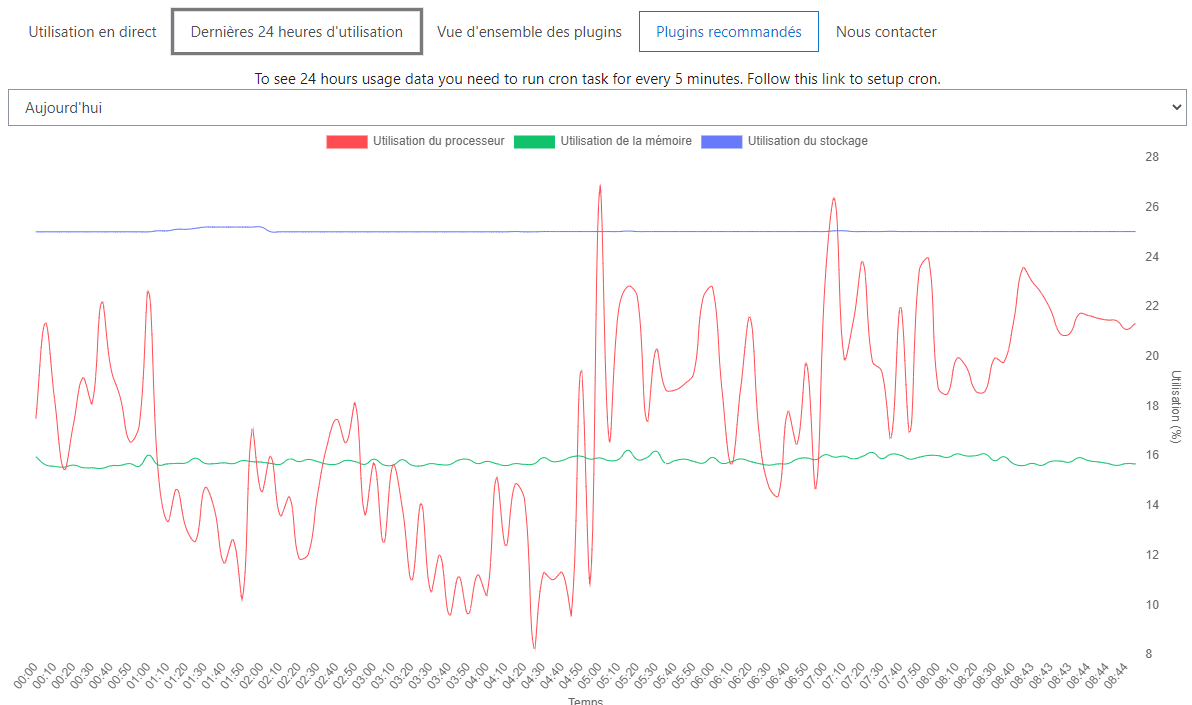 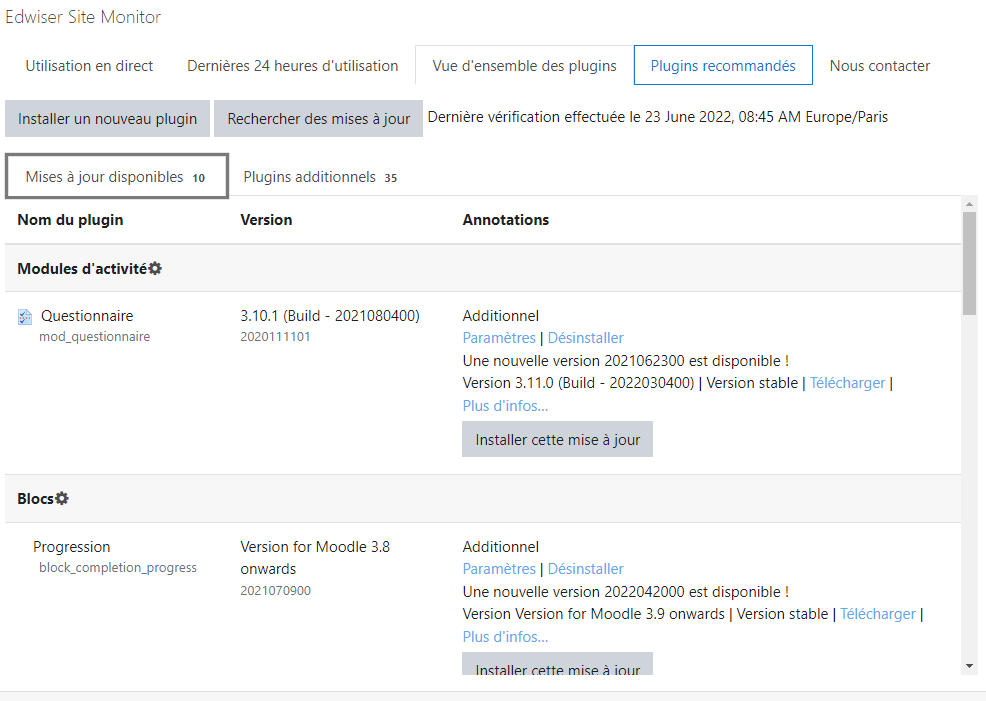 Rapports de croissance
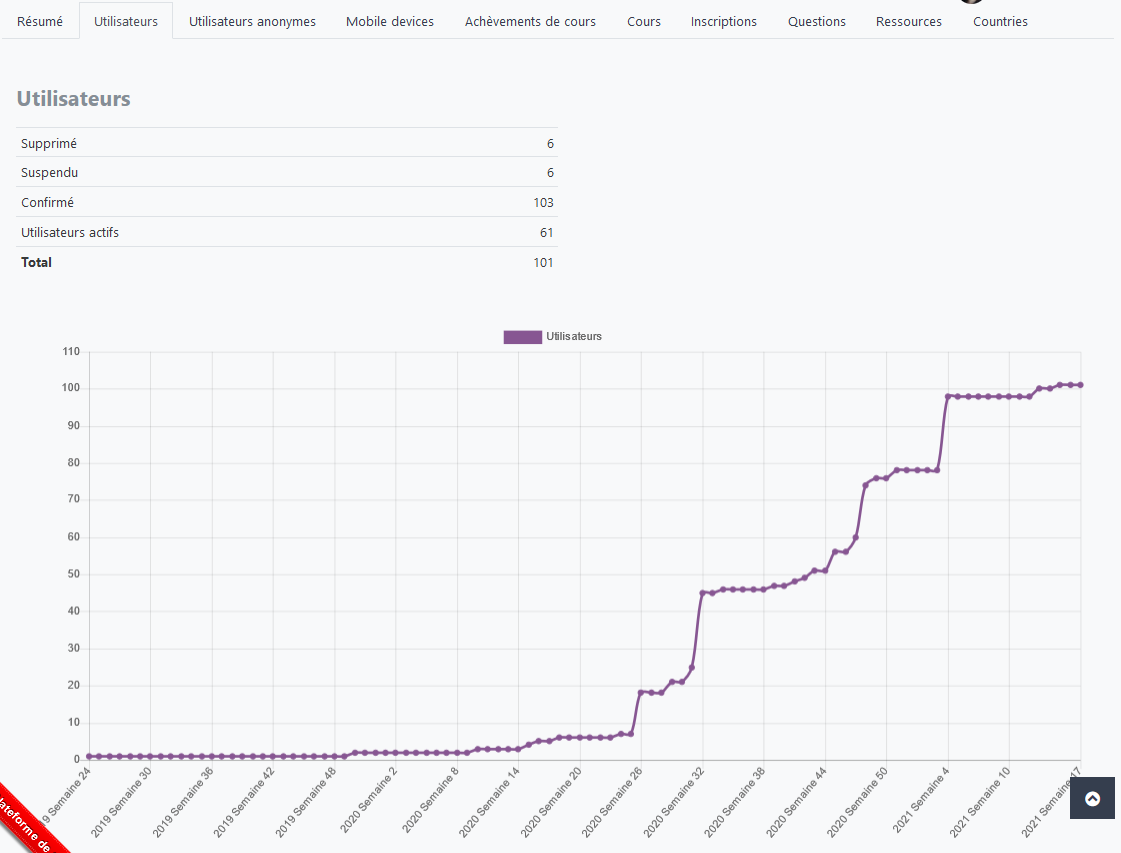 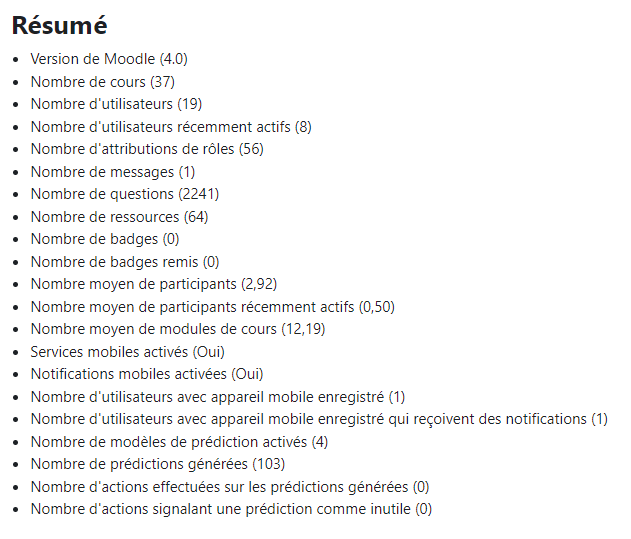 Rapports de croissance
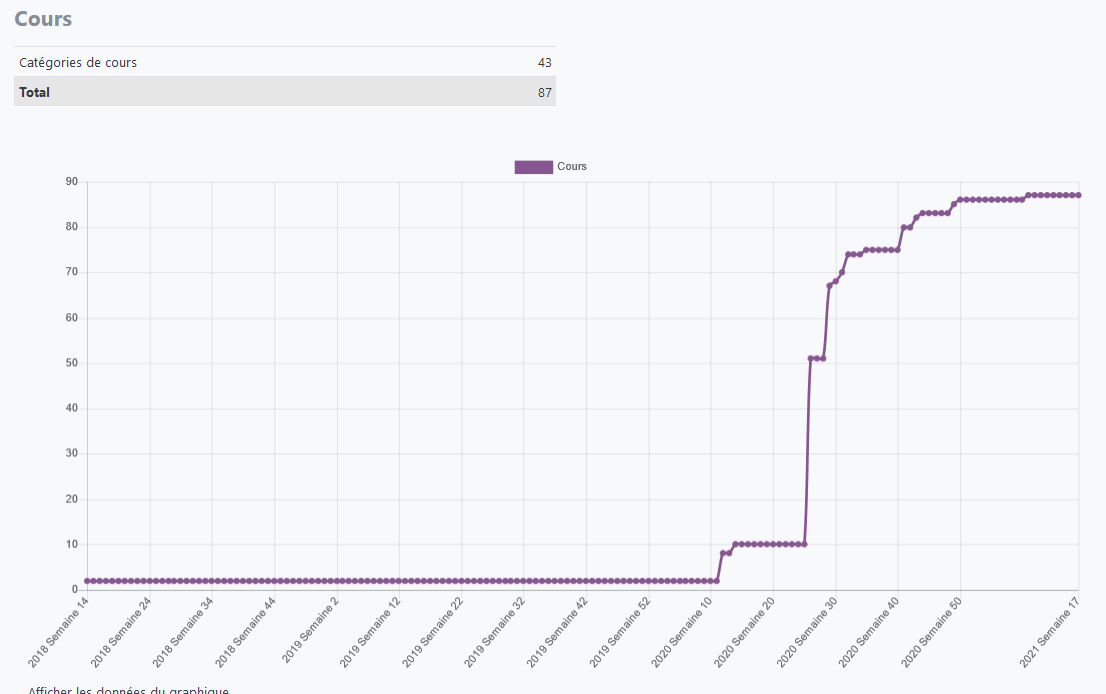 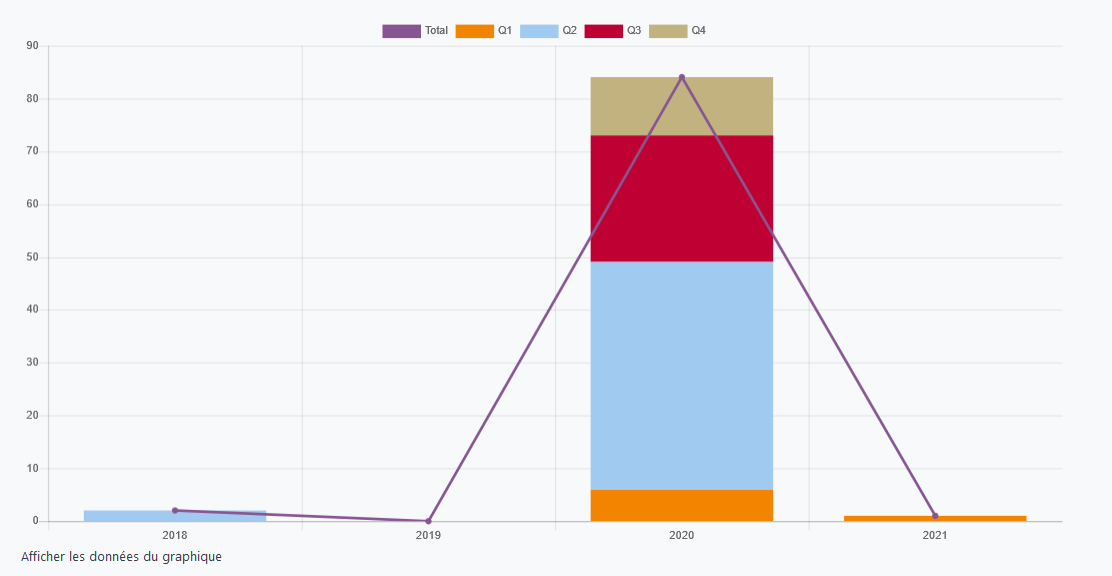 Aperçu des statistiques
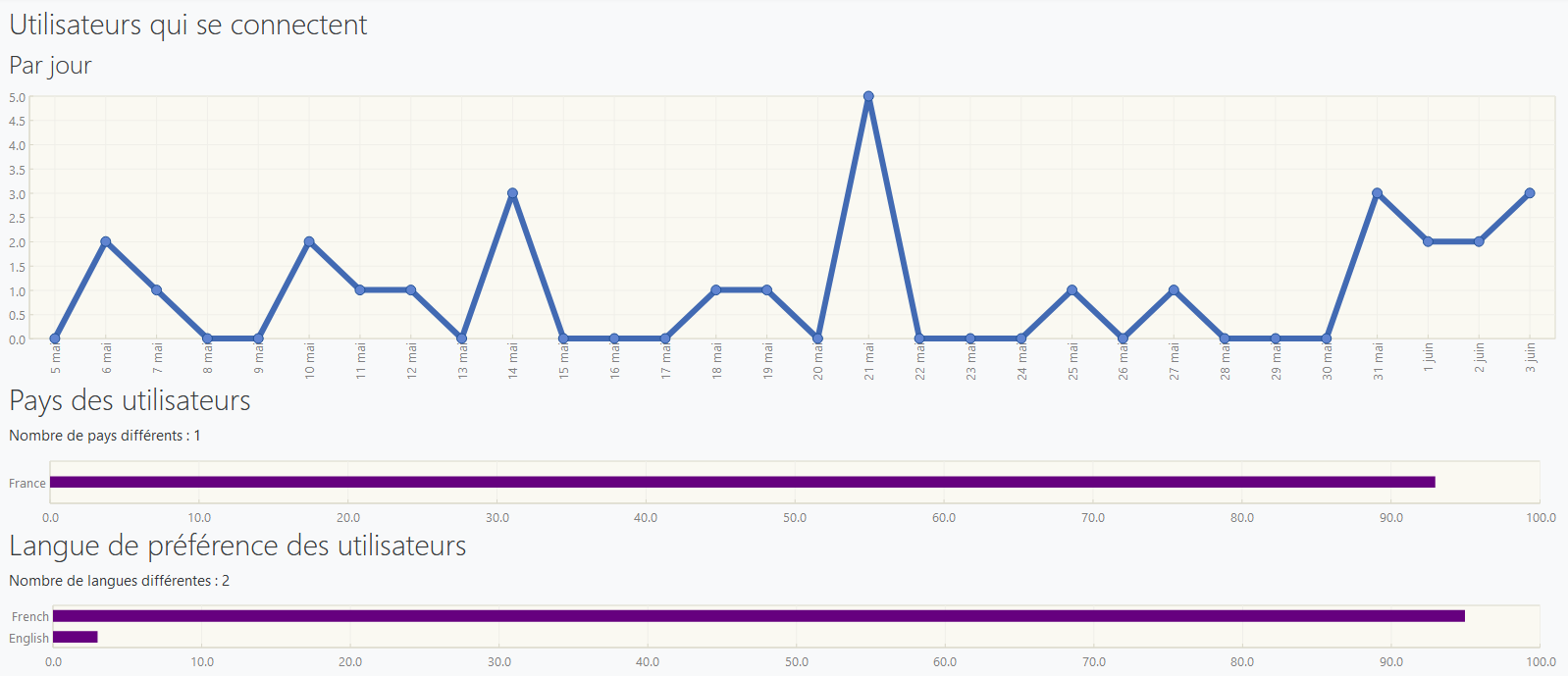 Aperçu des statistiques
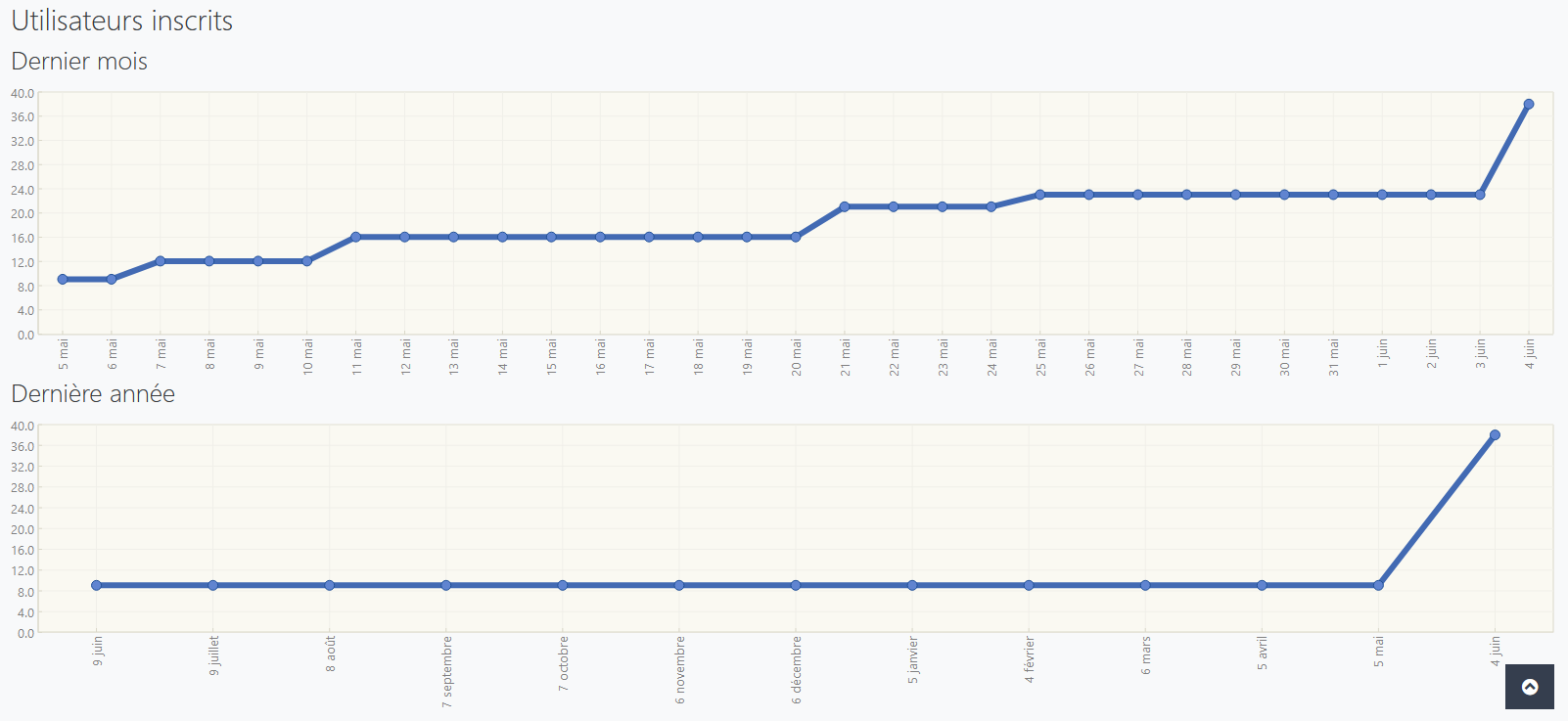 Statistiques d’usage des ressources et activités
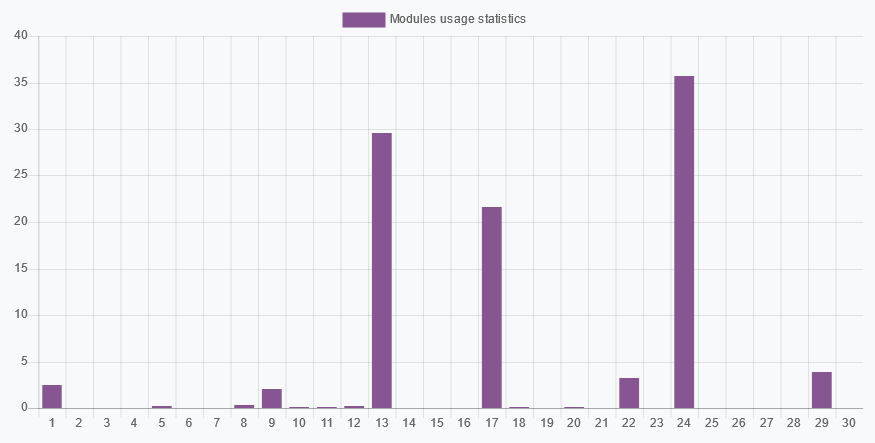 Statistiques d’usage des ressources et activités
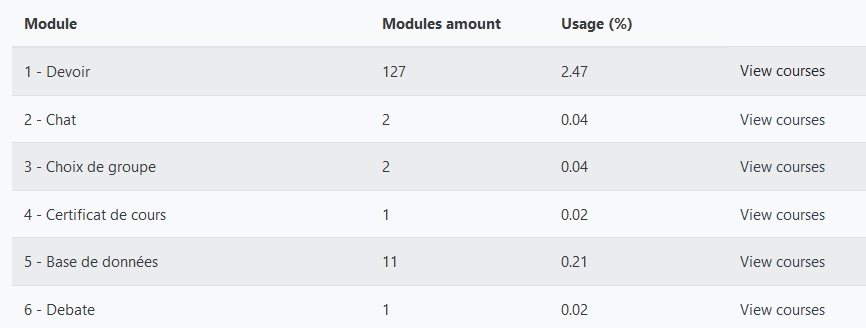 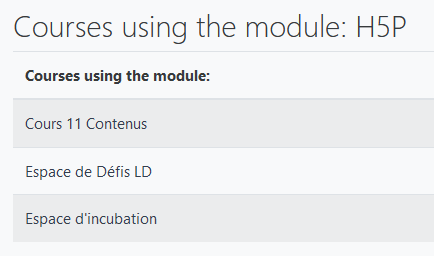 Statistiques d’usage des types de questions
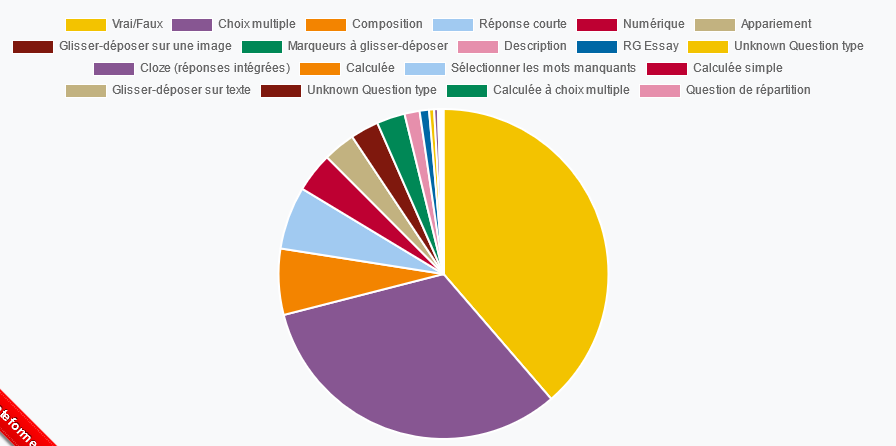 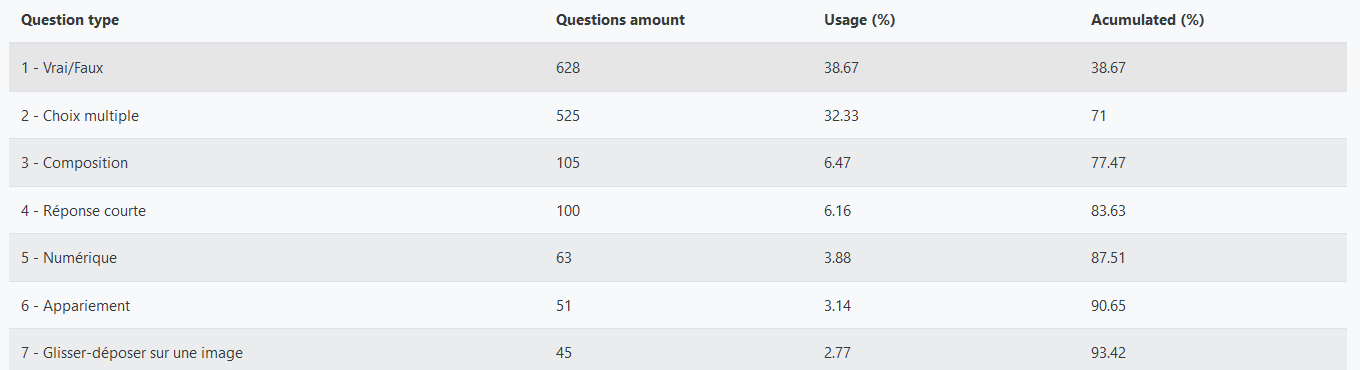 Graphiques d'analyse
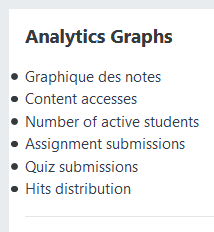 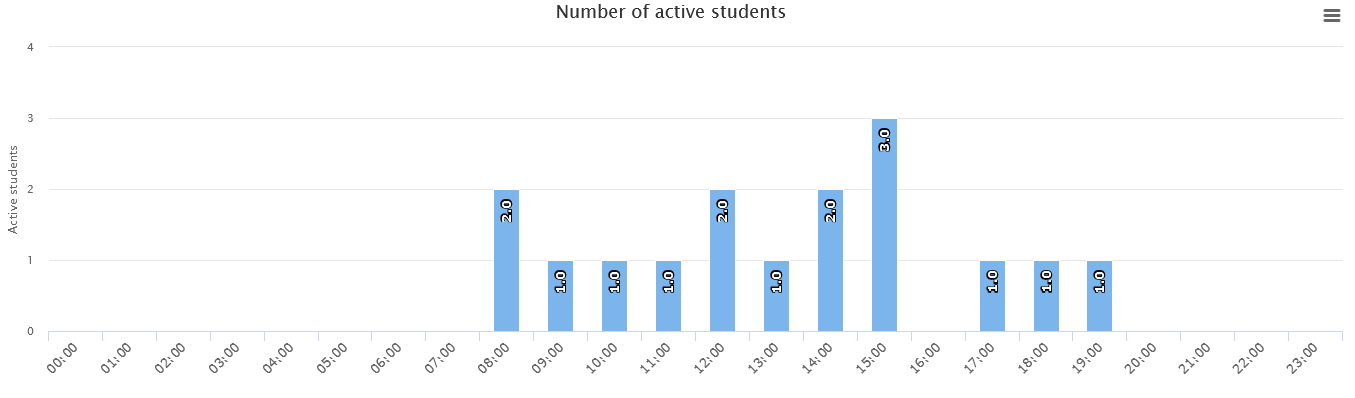 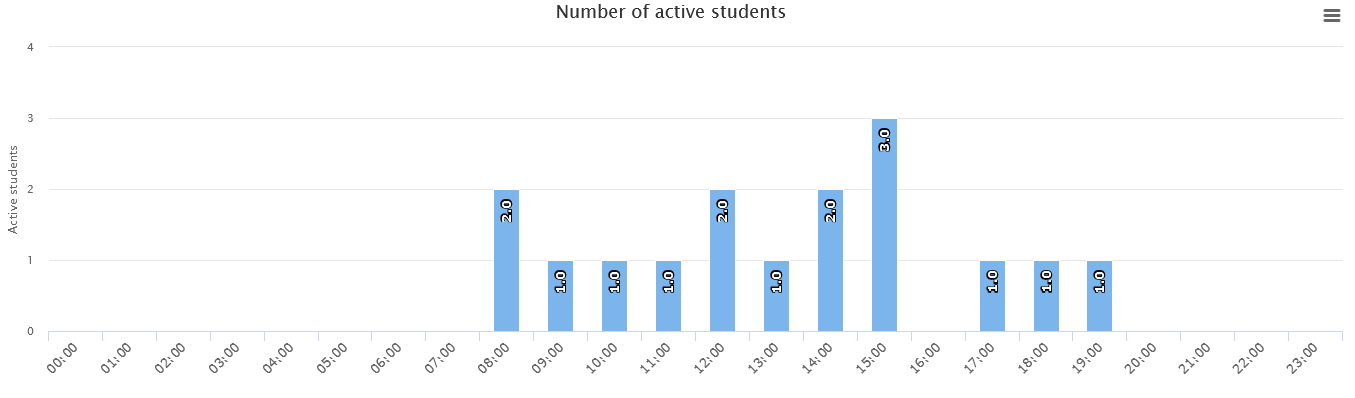 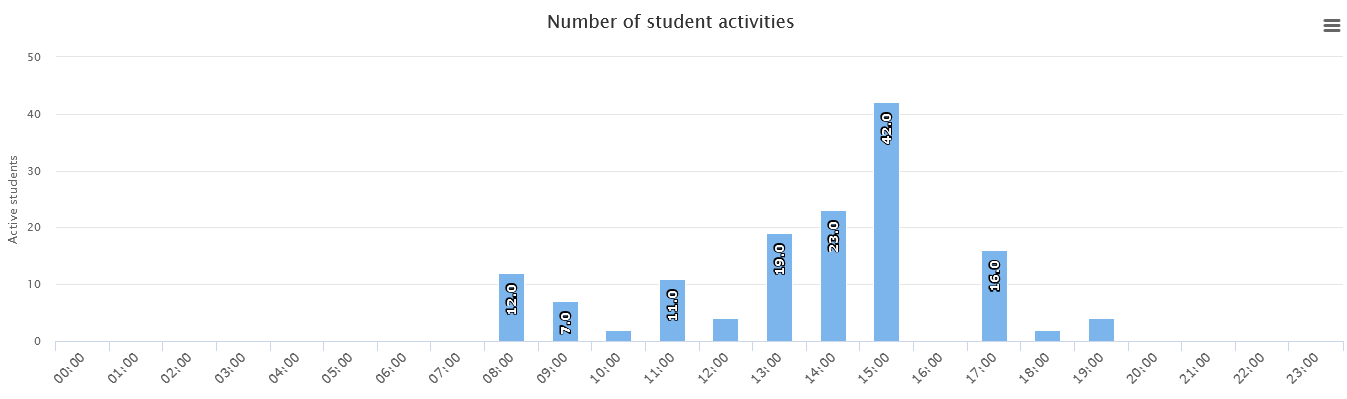 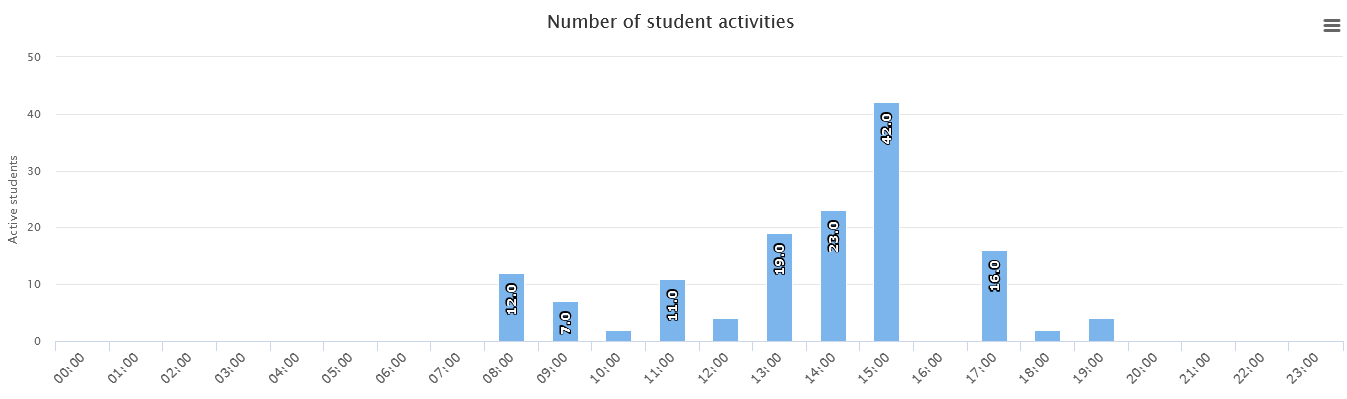 Graphiques d'analyse
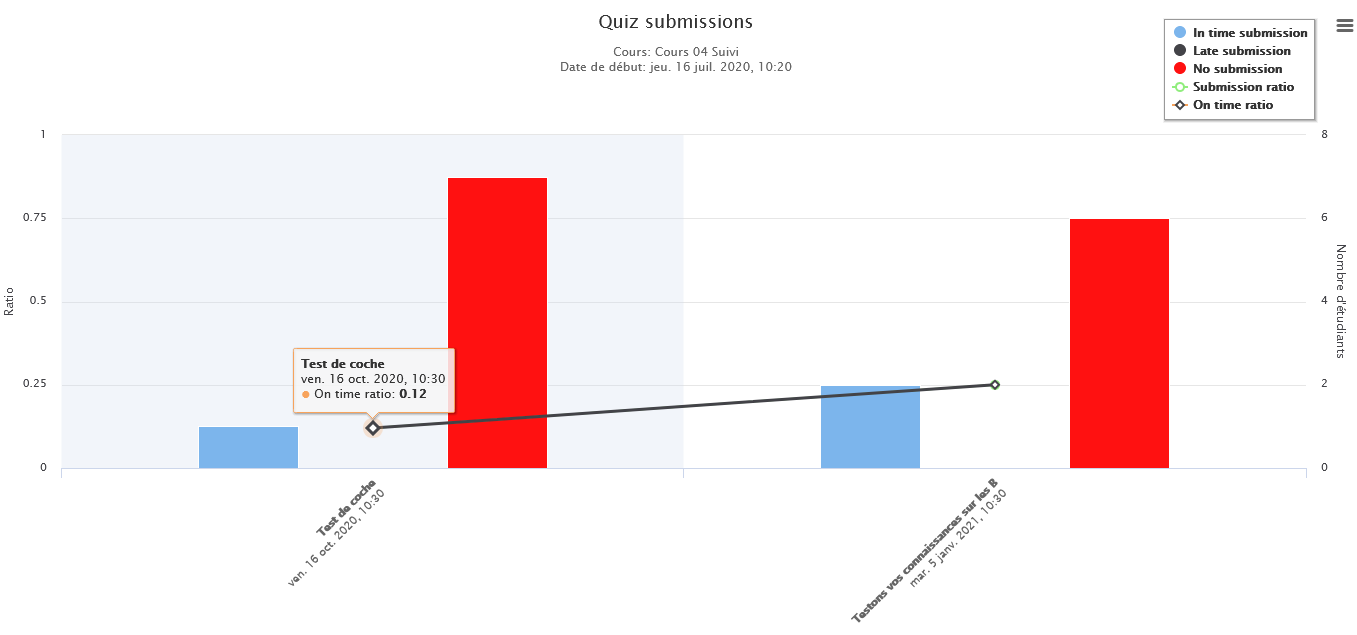 Graphiques d'analyse
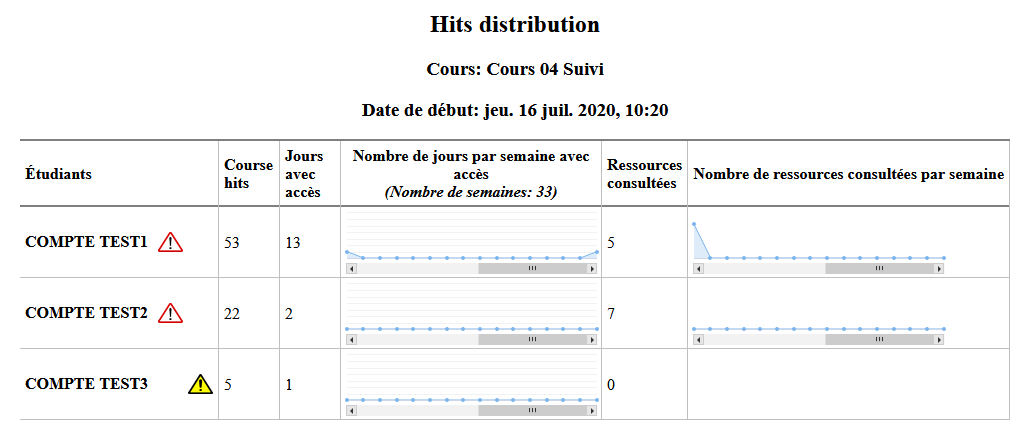 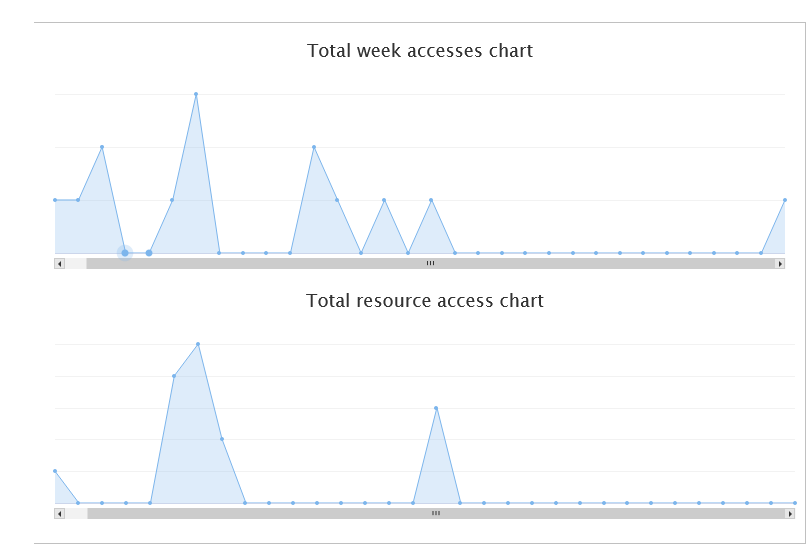 Suivi des étudiants
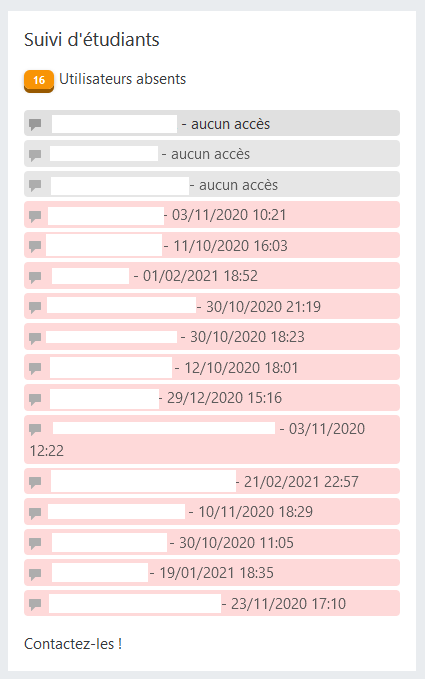 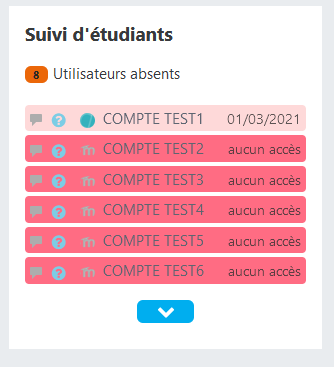 Implication dans le cours
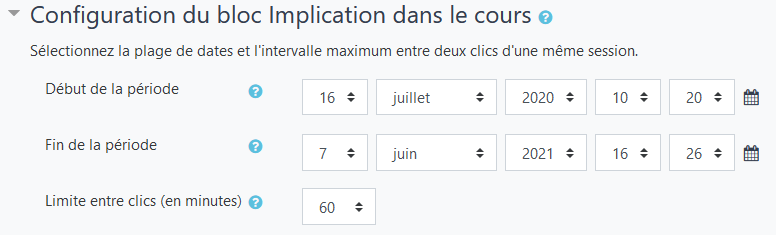 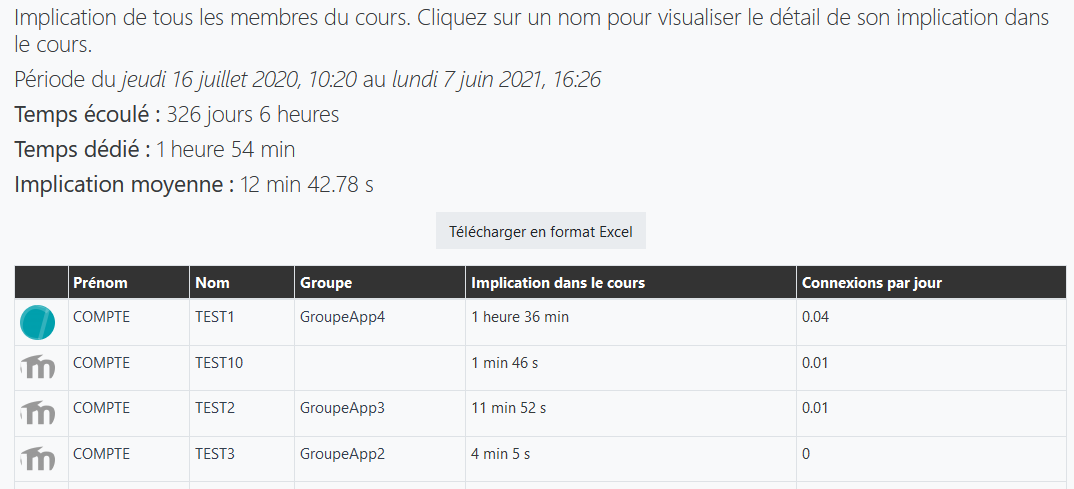 Analyses des apprentissages
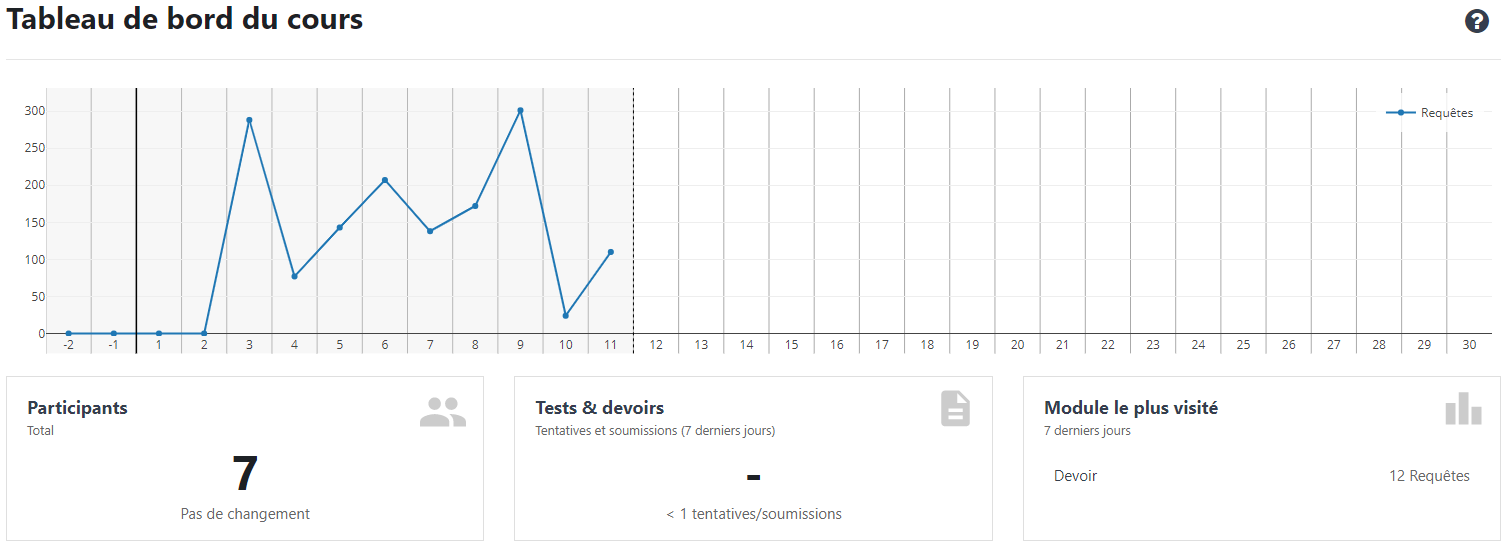 Analyses des apprentissages
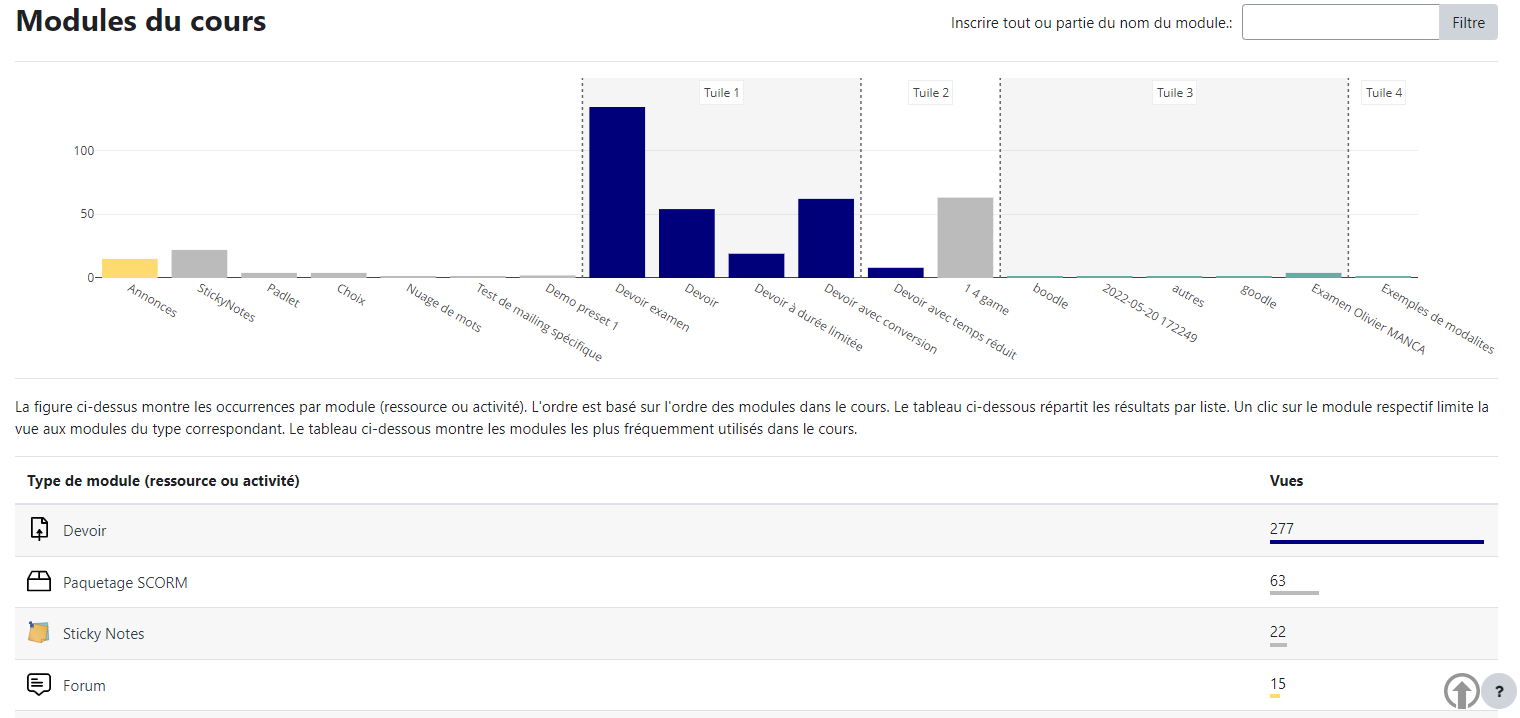 Analyses des apprentissages
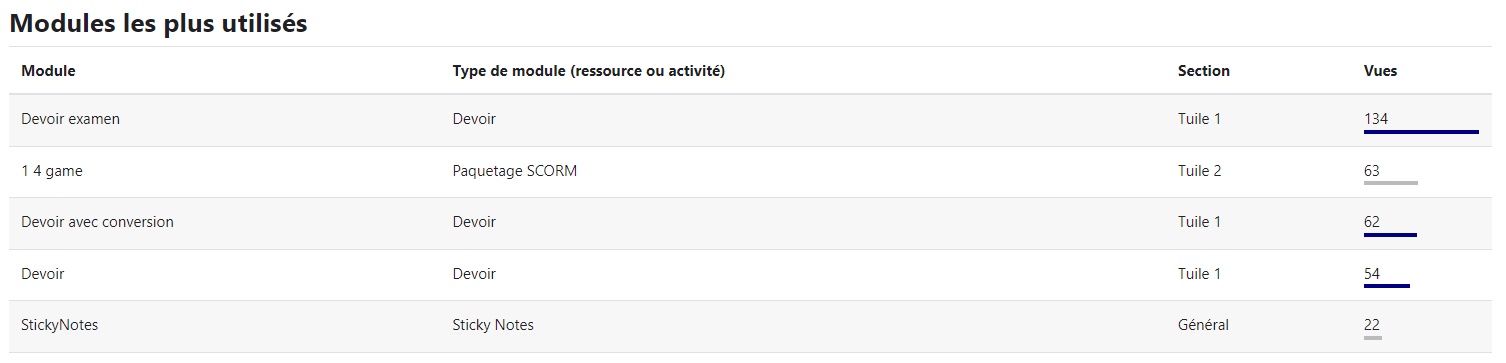 Sources
Edwiser Site Monitor					 3.11 / 4.0
https://moodle.org/plugins/block_edwiser_site_monitor
Rapport de croissance		 			 3.11 / 4.0
https://moodle.org/plugins/report_growth
Aperçu des statistiques		 			 3.11
https://moodle.org/plugins/report_overviewstats
Statistiques d’usage des ressources et activités		 3.11
https://moodle.org/plugins/report_modstats
Statistiques d’usage des types de questions		 3.11
https://moodle.org/plugins/report_questionstats
Sources
Graphiques d’analyse			 		 3.11 / 4.0
https://moodle.org/plugins/block_analytics_graphs
Suivi des étudiants					 3.11 / 4.0
https://moodle.org/plugins/block_studentstracker
Implication dans le cours				 3.11 / 4.0
https://moodle.org/plugins/block_dedication
Analyses des apprentissages				 3.11
https://moodle.org/plugins/logstore_lanalytics
https://moodle.org/plugins/local_learning_analytics